WELCOME
       TO
Multimedia Class
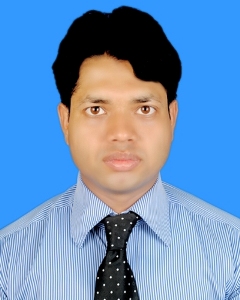 IDENTITY
Faiz Ahmed
Lecturer in English
Bakila Fazil Degree Madrasha
Hajiganj, Chandpur.
Class       : XI
Sub          : English
Chapter :Unit5,Lesson2
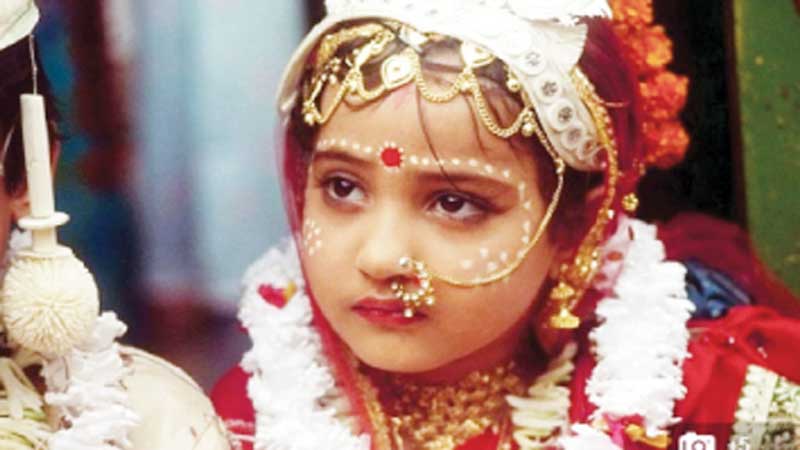 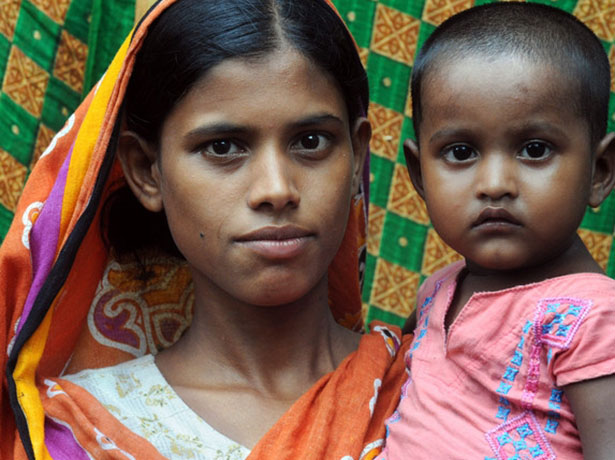 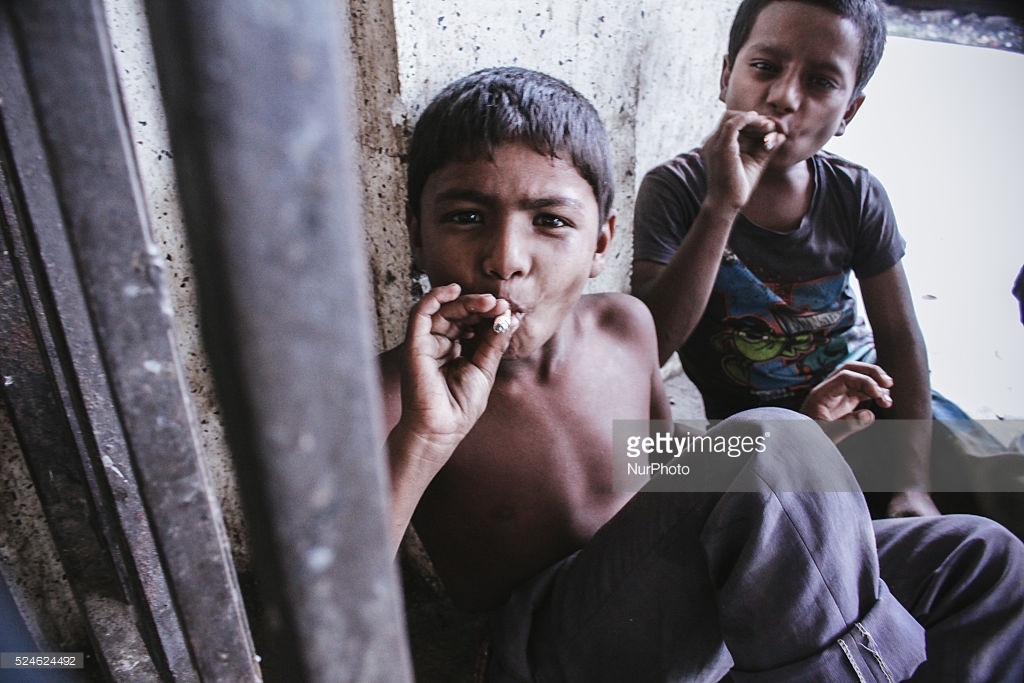 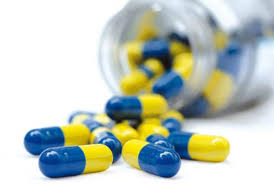 What does each of these photographs show?
B.Why  should all of us say  ‘No’  to habit-forming  drugs of every kind?
Adolescence and Some (Related) Problems in Bangladesh
Learning Outcome
After completing this session  Students will....
Learn New words and there meaning;
Easily identify the bad effects of early marriage;
Explain the bad effects of drugs on society;
Know the legal age of marriage.
Vocabulary
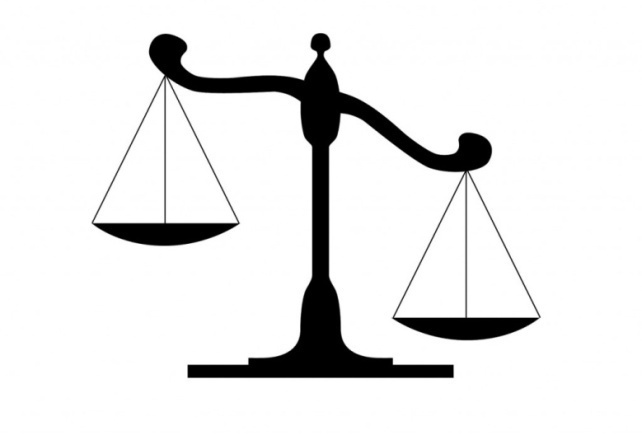 Unparallel, 
Lack of balance, Injustice
Inequality
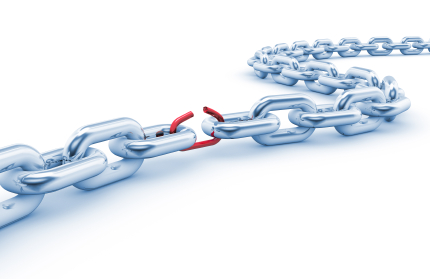 Vulnerable
Unsafe
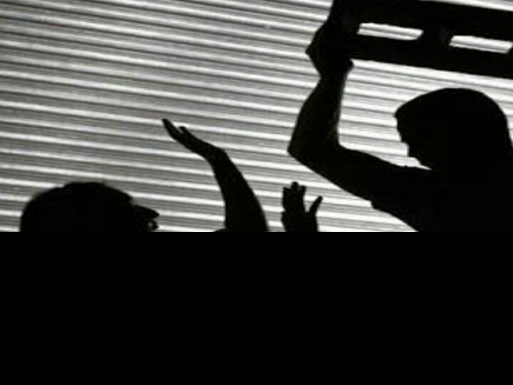 Barbarity,
Brutality
Violence
Adolescents constitute a nations core resource for national renewal and growth. Adolescence is a period in life when transition from childhood to adulthood takes place and behaviors and life styles are shaped. According to the World Health Organization (WHO), adolescence is the period which shapes the future of girls and boys lives. There are 28 million adolescents in Bangladesh; 13.7 million of them are girls and 14.3 million boys.
Individual Task
1.What is adolescence?
2.How many adolescents are in Bangladesh?
14.3 million
13.7 million
28 million
In Bangladesh, the legal age of marriage is 18 for girls and 21 for boys. However, 33 percent of adolescent girls are married before the age of 15 and 60 percent become mothers by the age of 19. Research finds that adolescents with higher level of education and from more affluent families tend to marry at a later age. When adolescent girls are pulled out of school, either for marriage or work, they often lose their mobility, their friends and social status.
While the situation for adolescent boys is somewhat better, many are  vulnerable and lack the power to make decisions about their own lives. Many boys who are unable to go to school, or are unemployed, remain unaware of social or health issues. They are at considerable risk of being drawn into criminal activities. They are also more likely to get exposed to drugs and alcohol.
Group Work
What is the bad effects of early marriage?
Who have the considerable risk in taking drugs? why?
Evaluation
What is the meaning of  VIOLENCE?
Is early marriage safe ?
Tell me three bad effects of taking drugs.
What is the legal age of marriage in Bangladesh?
Home Work
Write a paragraph on The bad effects of early marriage .
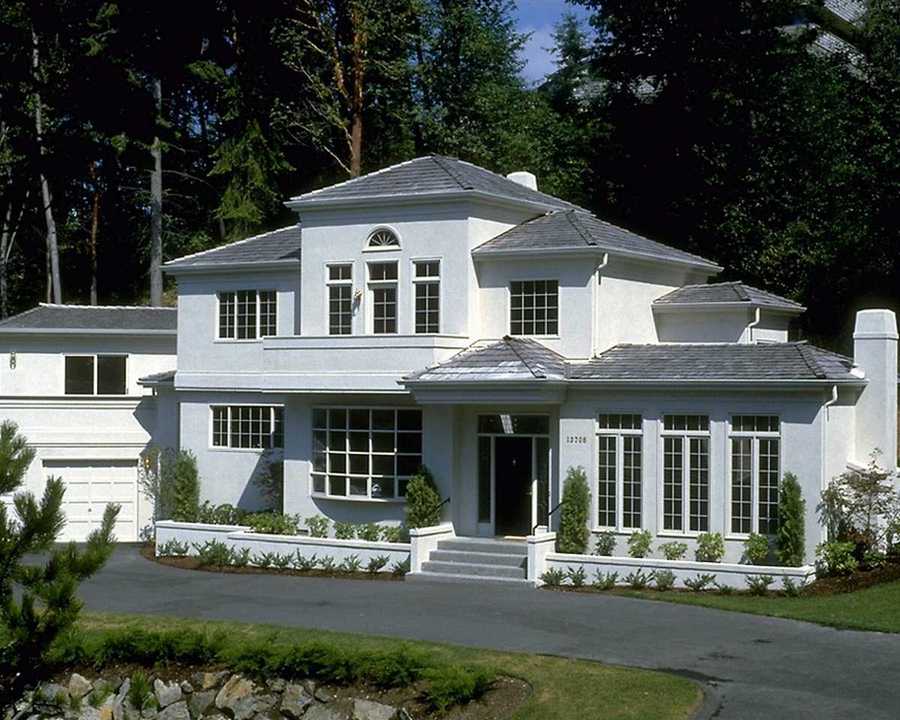 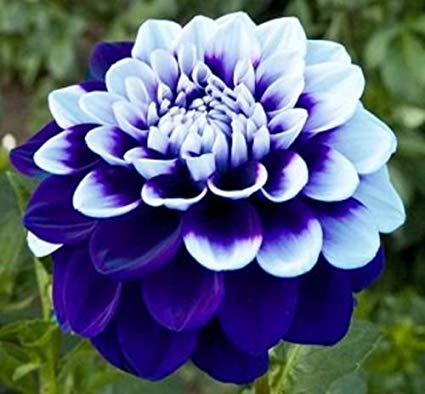 Thank     
   you 
    all
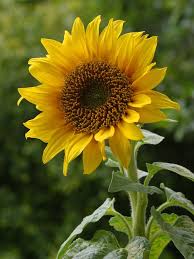 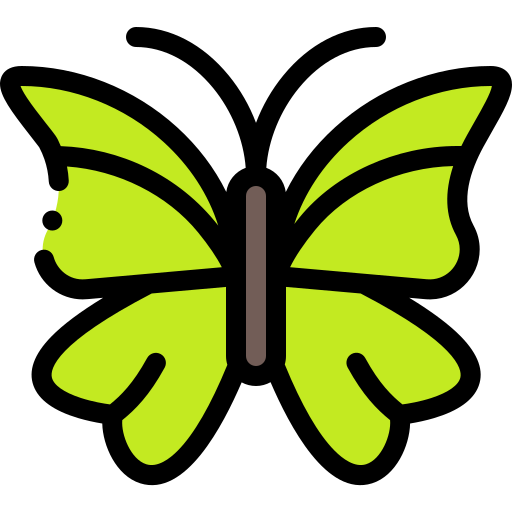